World War I
cHAPTER 14
lESSON 2 (dAY 2)
Technology Review Video
Video Technology
Video Nationalism
Bellringer
What do you think the expression total war means?

How might total war differ from other types of war?
Answer
A war using all available weaponry and resources, which targets everything related to the enemy. It is an unlimited war involving all sectors of society.

It would be more extreme and destructive. Other types of warfare might have more specific targets or more limited goals.)
Objective
Students will be able to:
explain how WWI became a world conflict; and
understand the impact of a total war.
Vocabulary
Total war: a war that involved the complete mobilization of resources and people, affecting the lives of all citizens in the warring countries, even those remote from the battlefield.

Planned Economies: an economic system directed by government agencies.
Group Questions
The __________ Empire joined the Central Powers; _________ princes were urged to revolt against their Ottoman overlords.

___________ took over several German colonies in the Pacific, and ____________ seized New Guinea.

The sinking of the __________ and Germany’s continued use of unrestricted ___________ warfare brought the United States into the war in 1917.
[Speaker Notes: III.A. Ottoman, Arab
III.B. Japan, Australia
III.C. Lusitania, submarine]
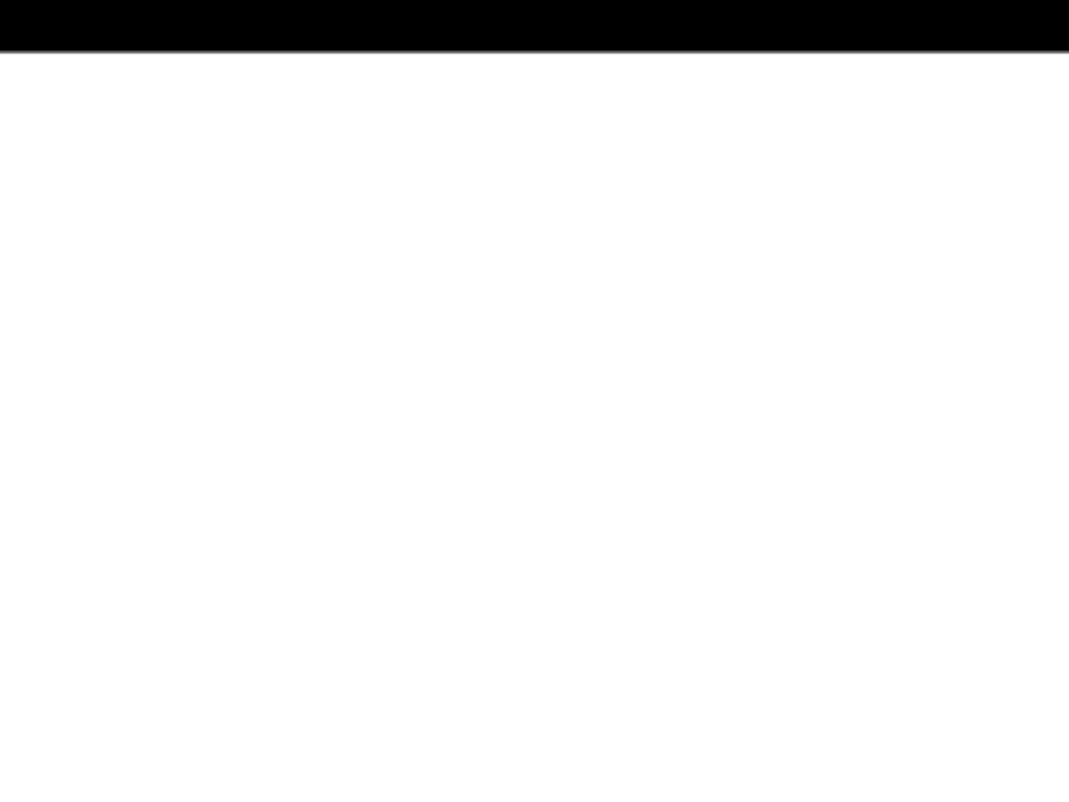 The War Widens
How did the war widen into a global conflict? 
1915
•   Italy attacks Austria; joins Allies.
•   Bulgaria enters war; joins with Central Powers. 
•   Allied Powers declare war on Ottoman Empire; land forces at Gallipoli.
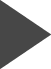 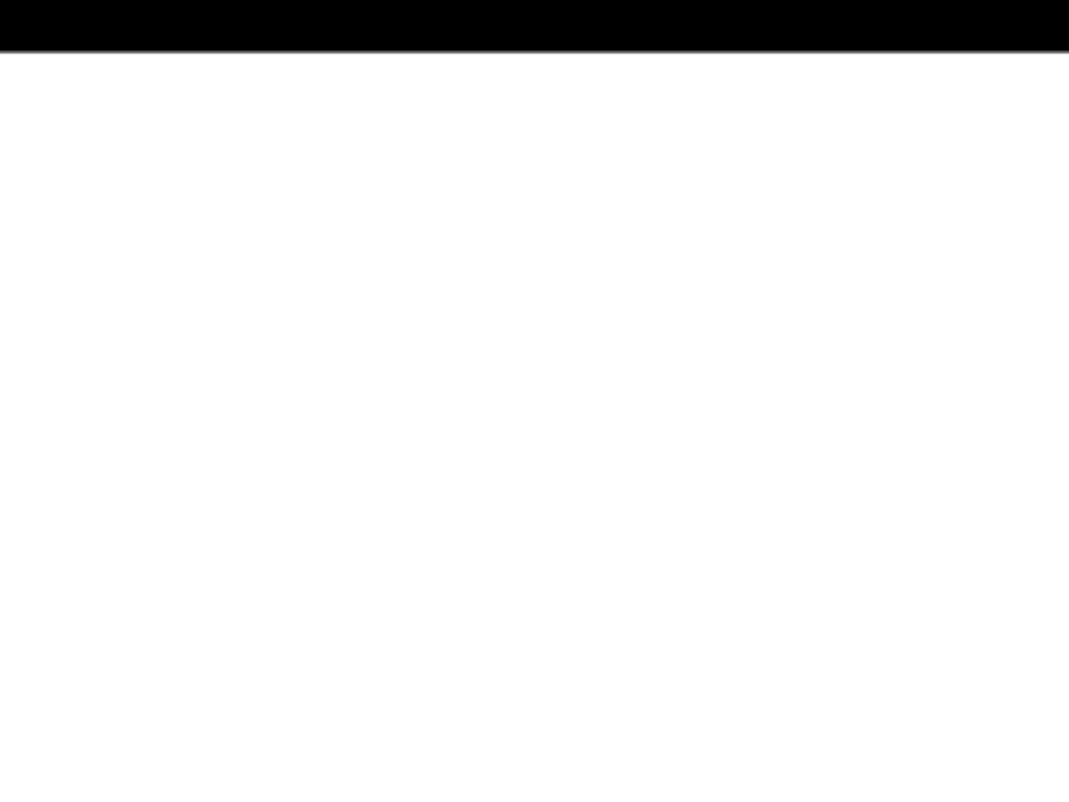 The War Widens
1917
•   Lawrence of Arabia (British officer) encourages Arab princes to revolt against Ottomans. 
•   Allies seize German colonies in the Pacific. 
•   **Germans resume unrestricted submarine warfare despite strong protests from United States. 
•   United States enters war on the side of the Allies.
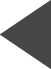 Video
Video U-Boats
Entry of the U.S.
**U.S. tried to remain neutral. However, Germany set up a naval blockade of Britain and enforced it with unrestricted submarine warfare, including the sinking of passenger liners.

**German forces sank the Lusitania, killing 100 Americans. U.S. protested and Germany suspended its unrestricted submarine warfare.

Germany later resumed its unrestricted submarine warfare, leading to the U.S. joining the war on the side of the Allies.
Lusitania
[Speaker Notes: Why did this event help lead to the U.S. entry in the war? How do you think the U.S. public responded to this event?

Answer: U.S. public opinion turned against Germany. Germany’s submarine warfare created fear of more American fatalities.]
Zimmerman Telegram
[Speaker Notes: What did Germany hope to accomplish with this telegraph?]
Group Questions
As total war continued, governments ________ millions of young men to fight; set up price, wage, rent, and industrial controls; and _______ food.

As civilian morale sank, governments progressed from issuing propaganda to controlling _________ and _______ news about the war.

Women’s wartime contributions brought them economic ________ and won them _______ in Germany, Austria, and the United States, after the war ended.
[Speaker Notes: IV.A. drafted, rationed
IV.B. dissent, censoring
IV.C. independence, suffrage]
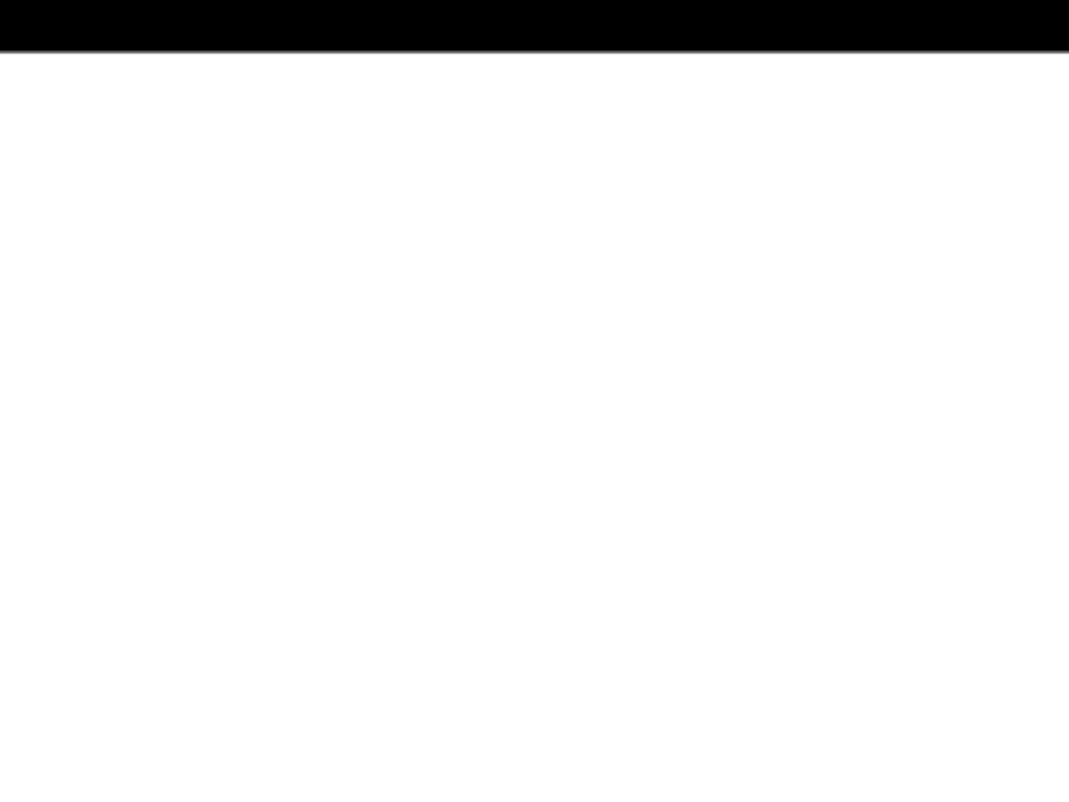 Total War
Complete mobilization of resources and people
•   All citizens, even noncombatants, affected
•   Conscription; millions in active duty
•   Manufacturing geared to military

Increase in government powers
•   Free-market economic systems put aside
•   Price and wage controls
•   Food and materials rationed
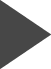 [Speaker Notes: In the view of political leaders, all citizens were part of a national army that was dedicated to victory.]
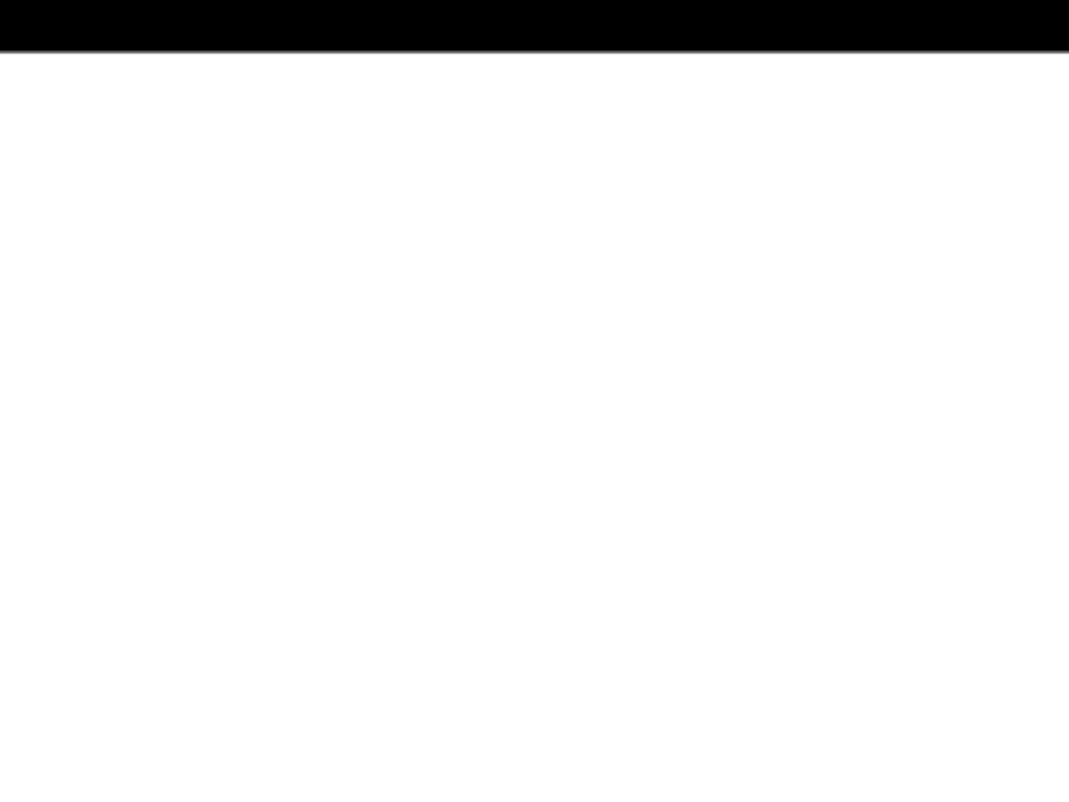 Total War
•   Transportation and manufacturing taken over by government

Government manipulation of citizens
•   Authoritarian governments subdued with force
•   Democratic governments expanded control
•   Censorship
•   Propaganda
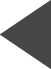 [Speaker Notes: How do you think war affected business and factory owners? Answer: Many business and factory owners lost control of their businesses to governments]
Propaganda
[Speaker Notes: Propaganda. What do you think this poster represents? What is the goal of the U.S. Army with this poster?]
[Speaker Notes: What do you think the poster is trying to accomplish? What is its message and goal?]